إدارة الأعمال
أساسياتها، ومفاهيمها، وتطبيقاتها  المعاصرة
أ.د. أحمد الشميمري
www.edarah.net
الفصل التاسع
الاتصالات الإدارية
Management Communications
1
الشميمري 2025-2026
01
02
03
04
05
06
07
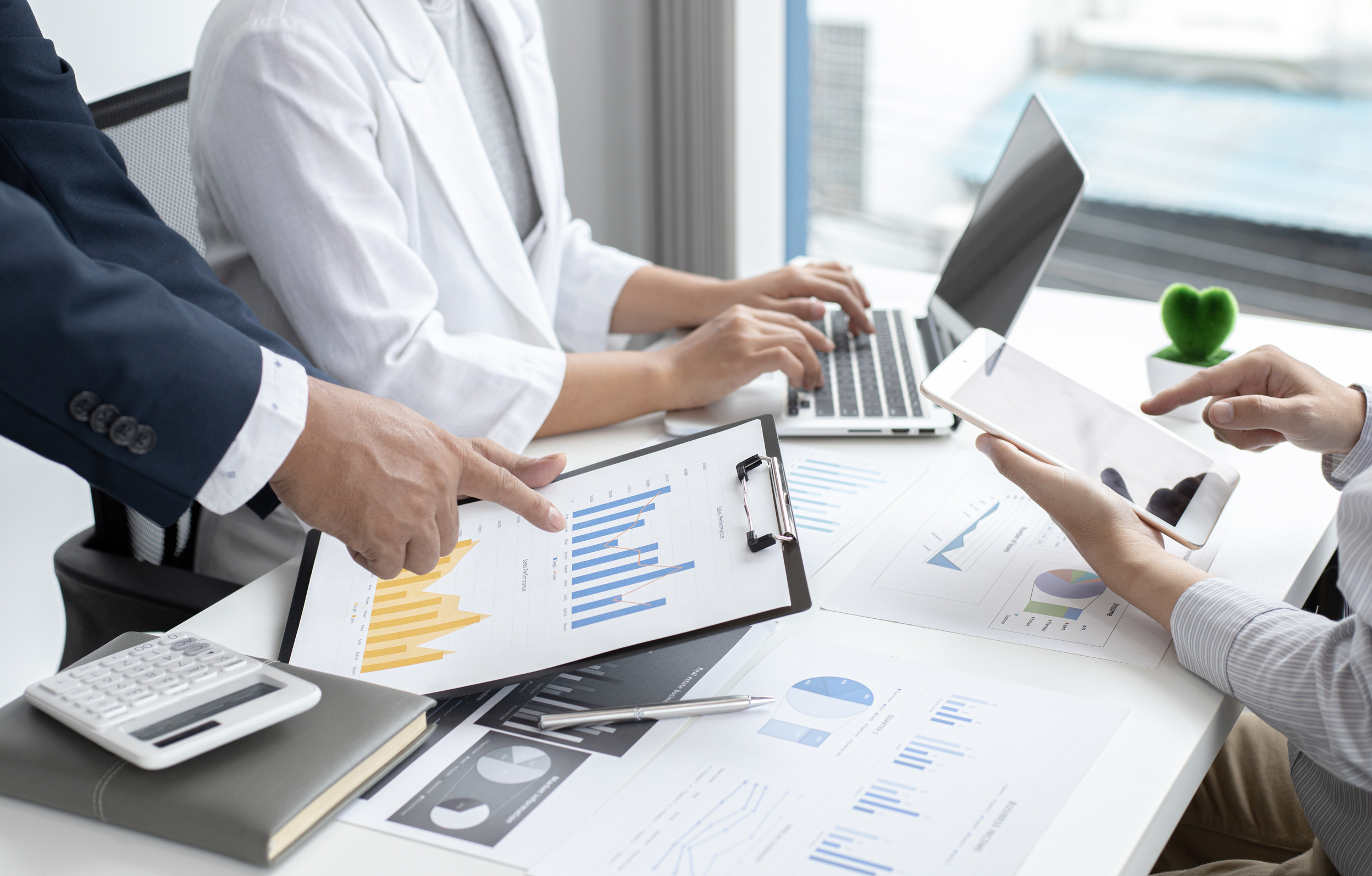 محتويات الفصل
تعريف الاتصال
وسائل الاتصال
أهمية الاتصال
خصائص الاتصال الفعال
06
عناصر الاتصال
معوقات الاتصال
أنواع الاتصال
2
الشميمري 2025-2026
تعريف الاتصال
Definition Of Communication
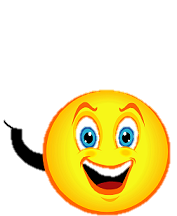 عملية نقل المعلومات من شخص إلى آخر بهدف إيجاد نوع من التفاهم المتبادل بينهما
3
الشميمري 2025-2026
أهمية الاتصال
The Importance Of Communication
تعد همزة الوصل بين المدير ومراكز الأداء .
تساعد الأفراد على فهم وإدراك طبيعة الأعمال والمهام التي يقومون بها.
4
1
تساعد على تحديد دور كل فرد في المنشأة ومكانته في التنظيم وإجراءات العمل.
تساعد على تنمية العلاقات الإنسانية داخل المنظمة وخلق تعاون مشترك بين الأفراد.
5
2
تساعد على معرفة معوقات العمل وهل هي نابعة من التنظيم نفسه أم من الأفراد.
تعد الوسيلة الأساسية لتوحيد وتنسيق الجهود المختلفة في التنظيم.
6
3
تمثل جزءً كبيراً من أعمال المديرين اليومية فحوالي 75% من أوقاتهم تقضى في الاتصالات الإدارية.
7
4
الشميمري 2025-2026
عناصر الاتصال
Elements Of Communication
عناصر الاتصال
المستقبل
التشويش
التغذية الراجعة
الوسيلة
المرسل
الرسالة
5
الشميمري 2025-2026
عناصر الاتصال
Elements Of Communication
التشويش
التشويش
التشويش
المستقبل
الرسالة
المرسل
الوسيلة
التغذية الراجعة
6
الشميمري 2025-2026
1
5
المُرسل
التغذية الراجعة
هو المصدر أو القائم بالاتصال ويعد الطرف الأول في العملية الاتصالية, قد يكون المدير أو الإدارة أو المنشأة نفسها
هذه الخطوة هي الخطوة الأخيرة من خطوات التنفيذ وتختص بوضع البديل الذي تم اعتماده موضع التنفيذ الفعلي وبعد البدء بتنفيذه تأتي مرحلة تقويم النتائج للمطابقة بين المخطط والمنفذ
عناصر 
الاتصال
2
الرسالة
هي الفكرة أو المعلومة بعد صياغتها في لغة مفهومه للمرسل إليه
3
الوسيلة
6
التشويش
هي الأداة التي تستخدم لنقل الرسالة من المرسل إلى المستقبل قد تكون الوسيلة مرئية أو مسموعة أو غير ذلك
يقصد بالتشويش أي عامل يتدخل في عملية الاتصال وينتج عنه تقليل دقة الاتصال أو تعطيله أو إعاقته للرسالة
4
المستقبل
هو من يستقبل الرسالة ويقوم بتنفيذها وفك رموزها وإدراك محتواها والإحاطة بمعناها
7
الشميمري 2025-2026
02
01
03
Types Of Communication    أنواع الاتصال
الاتصال الشفهي والاتصال الكتابي
Oral and Written communication
الاتصال الرسمي وغير الرسمي
Formal and Informal communication
الاتصال النازل والاتصال الصاعد
Downward and Upward communication
8
الشميمري 2025-2026
Types Of Communication    أنواع الاتصال
1- الاتصال الشفهي والاتصال الكتابي:

     الاتصال الشفهي: يعد من أقدم الأساليب المستخدمة في عملية الاتصال وهو يدعم الاتصال الشخصي ويوفر الوقت ويخلق روح الصداقة بين الرئيس والمرؤوس 
أمثلته : الهاتف والمقابلات والمناقشات.
الاتصال الكتابي : يعتمد بالدرجة الأولى على الكلمة المكتوبة
 أمثلته : التعاميم والخطابات والتعليمات والتقارير.
2-الاتصال الرسمي وغير الرسمي:
الاتصال الرسمي: هو الذي يحدد خطوطه وقنواته الهيكل التنظيمي في المنشأة وأساليب الاتصال في التنظيم.
الاتصال غير الرسمي :هو الذي يقوم على أساس العلاقات الشخصية والاجتماعية بين الأفراد والجماعات في التنظيم.
9
الشميمري 2025-2026
Types Of Communication    أنواع الاتصال
3- الاتصال النازل والاتصال الصاعد:

     الاتصال النازل: هو الذي يحدث من أعلى الى أسفل داخل التنظيم وبناء عليه يكون من الإدارة للعاملين.
الاتصال الصاعد: هو الذي يحدث من أسفل التنظيم الى أعلى المستويات الإدارية أي الذي يتم من العاملين الى الإدارة, وتعد التقارير من الأساليب الشائعة في هذا النوع من الاتصال .
10
الشميمري 2025-2026
Types Of Communication    أنواع الاتصال
رئيس مجلس الإدارة
الاتصالات الرسمية
الاتصالات غير  الرسمية
الاتصالات الصاعدة
المدير العام
الاتصالات النازلة
مدير إدارة الإنتاج
مدير الشؤون المالية
مدير إدارة التسويق
11
الشميمري 2025-2026
Communication channels    وسائل الاتصال
التقارير المالية والسنوية
مجموعات العمل الالكترونية
مجلات ونشرات العمال
الخطابات الورقية والالكترونية
الوسائل السمعية والمرئية
التعليمات والقرارات وقواعد العمل
الهاتف والجوال والإيميل
وسائل الاتصال
الندوات والاجتماعات
اللجان
الكتيبات والأدلة
الإعلانات
التقارير
12
الشميمري 2025-2026
Effective Communication   خصائص الاتصال الفعال
07
الإنصات
06
متابعة الاتصال
05
اختيار الوسيلة المناسبة للاتصال
04
التوقيت السليم للاتصال
03
الانسيابية
02
الوضوح والبيان
01
الإعداد الجيد
13
الشميمري 2025-2026
Obstacles Of communication  معوقات الإتصال
لغة الاتصال:
يجب أن تكون الرسالة المراد تبليغها للمستقبل واضحة وتعتمد الرسالة المطلوب ابلاغها للمستقبل على الكلمة أو لغة الاتصال وهذه قد تكون مسموعة أو مقروءة أو مكتوبة ولابد أن يتناسب استخدام اللغة مع نوعية المستقبل.
1
معوقات الإتصال
موضوع الاتصال:
يعتمد أساساً موضوع الاتصال على مدى توافر البيانات والمعلومات اللازمة لبلورة الفكرة وتحقيق الغرض من الاتصال .
2
الوقت:
للوقت دور كبير في جعل الاتصال ضعيفاً أو قوياً ولعنصر الوقت أهمية في تقديم المعلومات فإن اتخاذ القرارات على أساس سليم يتطلب توافر المعلومات في الوقت المناسب.
3
14
الشميمري 2025-2026
Obstacles Of communication  معوقات الإتصال
العوامل التنظيمية:
كلما زاد حجم المنظمات وتعددت المستويات الإشرافيه وتعددت العلاقات كلما أدى ذلك الى احتمال عدم فعالية الاتصال بين هذه المستويات الإدارية وبين الأفراد بعضهم بعضاً.
4
معوقات الإتصال
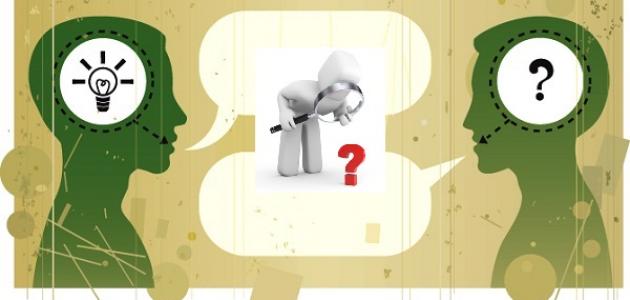 العوامل الاجتماعية:
تتوقف فعالية الاتصال في المنظمة أساساً على اتجاهات العاملين ففي بعض الأحيان تكون اتجاهاتهم سلبية وهناك عدم ثقة في الإدارة وهذا مما يزيد مشكلة الاتصال تعقيداً وبناء عليه تؤثر حجم ونوعية المعلومات المتبادلة بين أطراف التنظيم.
5
15
الشميمري 2025-2026
المصطلحات
16
الشميمري 2025-2026
شكرًا لحسن استماعكم
لمزيد من الوسائل والكتب:
www.edarah.net